Non take up
Non take up
Secundaire NTU
Beleid
Primaire NTU
Cliënt
Administratie
Tertiaire NTU
Non take up
Cliënt
Secundaire NTU
Primaire NTU
Er komt geen aanvraag tot stand
Administratie
De aanvraag wordt niet afgerond
Tertiaire NTU
Beleid
Er kan geen aanvraag plaatsvinden
Non take up
Cliënt
Secundaire NTU
Beleid
Primaire NTU
Er komt geen aanvraag tot stand
Administratie
De aanvraag wordt niet afgerond
Tertiaire NTU
Er kan geen aanvraag plaatsvinden
“Liegen is deel van overleven”
KSZ-informatie
Kindertijd = verhuizen
Recent 3x ambtshalve geschrapt
Arbeid = korte contracten + niets
“Liegen is deel van overleven”
KSZ-informatie

Kwetsbaar!!!
“Liegen is deel van overleven”
KSZ-informatie

Kwetsbaar!!!
Ontmoeting

“Ze is mijn zus.”
“Liegen is deel van overleven”
Hyper arousal
Optimal arousal
Hypo arousal
“Liegen is deel van overleven”
Hyper arousal
Optimal arousal
Hypo arousal
Beste,

Mijn naam is [voornaam]. Vanaf nu ben ik uw begeleider.
De volgende weken plan ik met ieder van jullie een gesprek en een huisbezoek in.
Gelieve te reageren als u dit bericht hebt gelezen. 

Met vriendelijke groeten, [voornaam].
“Je krijgt nooit een tweede kans om een eerste indruk te maken”
Hallo, 
Jouw pakje werd aan ons overhandigd. Geen zorgen, ons team draagt zorg voor je zending voor vlekkeloze levering.

En als ik niet thuis ben?
Tja, dat kan voorvallen. Als niemand de deur opent wanneer de chauffeur aanbelt, wordt je pakje bij één van je buren aangeboden. Indien je buur het pakje voor jou niet kan ontvangen, wordt het in een nabijgelegen [] geleverd. Je ontvangt een mail met de nodige info.
“Je krijgt nooit een tweede kans om een eerste indruk te maken”
Beste,

Mijn naam is [voornaam]. Vanaf nu ben ik uw begeleider.
De volgende weken plan ik met ieder van jullie een gesprek en een huisbezoek in.
Gelieve te reageren als u dit bericht hebt gelezen. 

Met vriendelijke groeten, [voornaam].
“Je krijgt nooit een tweede kans om een eerste indruk te maken”
Cruciaal =

Persoonlijkheid
Inschatting moeite voor cliënt
Concrete uitleg
Geruststelling
Excuses
“Kan je het uitleggen aan …?”
“Kan je het uitleggen aan …?”
Geen dienstverlening zonder client-ontmoeting
Intake met verschillende fasen
Iedereen via het onthaal
Cliëntontmoeting enkel na afspraak
Belang van teambesprekingen
Iedere medewerker eigen specialiteit
Sterk buurtgebonden werking
Voorgestructureerde begeleidingsvormen
Lijstjes
Belang van goedgekeurde procedures
Dokter-OCMW-apotheker-systemen
Andere toekenning = andere voorwaarden
Gelijkheid belangrijker dan maatwerk
“Wij doen dat niet” in plaats van “wij hebben dat nog nooit gedaan”
Verantwoordingslast projecteren op cliënt
Kan je het uitleggen aan Youssef?
“Kan je het uitleggen aan …?”
Geen dienstverlening zonder client-ontmoeting
Intake met verschillende fasen
Iedereen via het onthaal
Cliëntontmoeting enkel na afspraak
Belang van teambesprekingen
Iedere medewerker eigen specialiteit
Sterk buurtgebonden werking
Voorgestructureerde begeleidingsvormen
Lijstjes
Belang van goedgekeurde procedures
Dokter-OCMW-apotheker-systemen
Andere toekenning = andere voorwaarden
Gelijkheid belangrijker dan maatwerk
“Wij doen dat niet” in plaats van “wij hebben dat nog nooit gedaan
Verantwoordingslast projecteren op cliënt
Kan je het uitleggen aan Youssef?
“Kan jij op vier maanden tijd 1000 mensen vinden?”
“Kan jij op vier maanden tijd 1000 mensen vinden?”
Erken de nood aan expertise
Hou je aan je focus
Hou controle over wie aan het stuur zit
Talm niet
Richt je op een nieuwe doelgroep
Vertrek van je lokale kennis en context
Sluit aan bij bestaande beleidslijnen
Aanvaard dat je niet alles kan doen
Aanvaard beperkte over-take-up
Licht enkele partners in
Vraag externe adressenlijsten op
Kruis data en maak een nieuwe selectie
Doe de ontvanger zo weinig mogelijk doen
Contacteer de burgers via brief en stoepbezoek
Wees uitnodigend, toegankelijk en eerlijk
Geef een voldoende hoog bedrag
“Kan jij op vier maanden tijd 1000 mensen vinden?”
Erken de nood aan expertise
Hou je aan je focus
Hou controle over wie aan het stuur zit
Talm niet
Richt je op een nieuwe doelgroep
Vertrek van je lokale kennis en context
Sluit aan bij bestaande beleidslijnen
Aanvaard dat je niet alles kan doen
Aanvaard beperkte over-take-up
Licht enkele partners in
Vraag externe adressenlijsten op
Kruis data en maak een nieuwe selectie
Doe de ontvanger zo weinig mogelijk doen
Contacteer de burgers via brief en stoepbezoek
Wees uitnodigend, toegankelijk en eerlijk
Geef een voldoende hoog bedrag
“Kan jij op vier maanden tijd 1000 mensen vinden?”
Erken de nood aan expertise
Hou je aan je focus
Hou controle over wie aan het stuur zit
Talm niet
Richt je op een nieuwe doelgroep
Vertrek van je lokale kennis en context
Sluit aan bij bestaande beleidslijnen
Aanvaard dat je niet alles kan doen
Aanvaard beperkte over-take-up
Licht enkele partners in
Vraag externe adressenlijsten op
Kruis data en maak een nieuwe selectie
Doe de ontvanger zo weinig mogelijk doen
Contacteer de burgers via brief en stoepbezoek
Wees uitnodigend, toegankelijk en eerlijk
Geef een voldoende hoog bedrag
“Kan jij op vier maanden tijd 1000 mensen vinden?”
Erken de nood aan expertise
Hou je aan je focus
Hou controle over wie aan het stuur zit
Talm niet
Richt je op een nieuwe doelgroep
Vertrek van je lokale kennis en context
Sluit aan bij bestaande beleidslijnen
Aanvaard dat je niet alles kan doen
Aanvaard beperkte over-take-up
Licht enkele partners in
Vraag externe adressenlijsten op
Kruis data en maak een nieuwe selectie
Doe de ontvanger zo weinig mogelijk doen
Contacteer de burgers via brief en stoepbezoek
Wees uitnodigend, toegankelijk en eerlijk
Geef een voldoende hoog bedrag
“Kan jij op vier maanden tijd 1000 mensen vinden?”
Erken de nood aan expertise
Hou je aan je focus
Hou controle over wie aan het stuur zit
Talm niet
Richt je op een nieuwe doelgroep
Vertrek van je lokale kennis en context
Sluit aan bij bestaande beleidslijnen
Aanvaard dat je niet alles kan doen
Aanvaard beperkte over-take-up
Licht enkele partners in
Vraag externe adressenlijsten op
Kruis data en maak een nieuwe selectie
Doe de ontvanger zo weinig mogelijk doen
Contacteer de burgers via brief en stoepbezoek
Wees uitnodigend, toegankelijk en eerlijk
Geef een voldoende hoog bedrag
Automatisch advies leefloon
Sociaal onderzoek
Beslissing BCSD
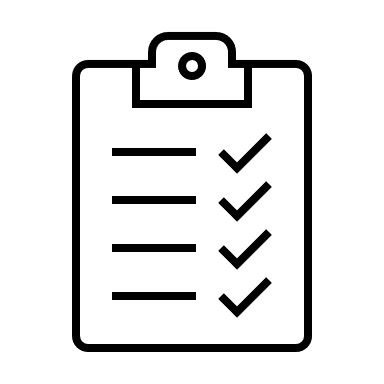 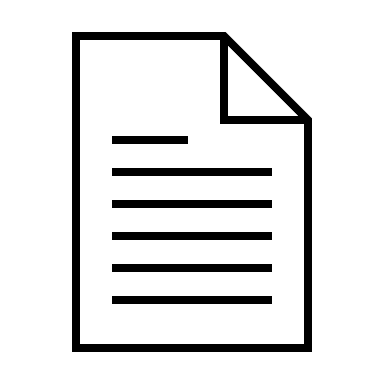 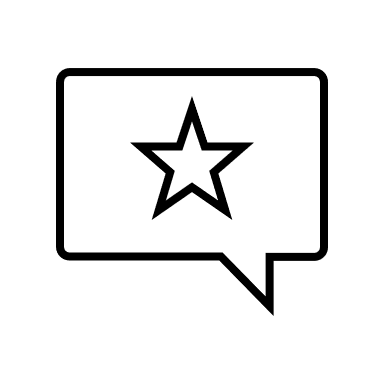 Cliënt meldt zich aan
Sociaal verslag
Automatisch advies leefloon
Sociaal onderzoek
KSZ
Gesprek
Documenten opvragen
Huisbezoek
Beslissing BCSD
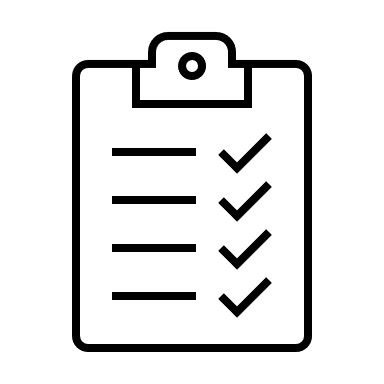 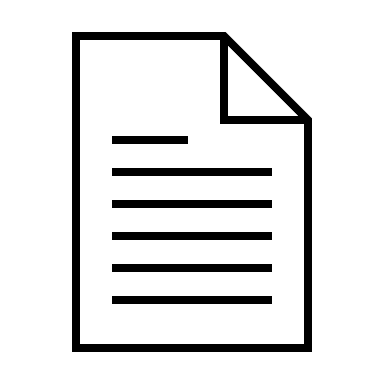 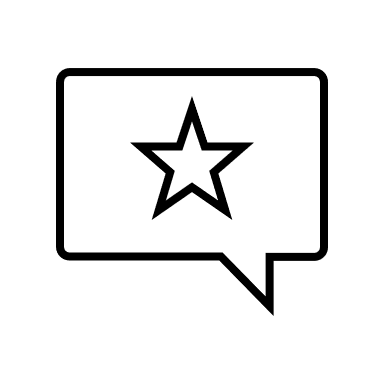 Cliënt meldt zich aan
Sociaal verslag
Automatisch advies leefloon
Sociaal onderzoek
KSZ
Gesprek
Documenten opvragen
Huisbezoek
Beslissing BCSD
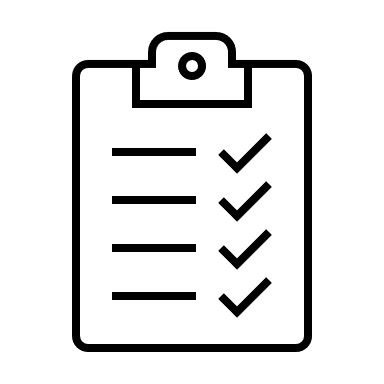 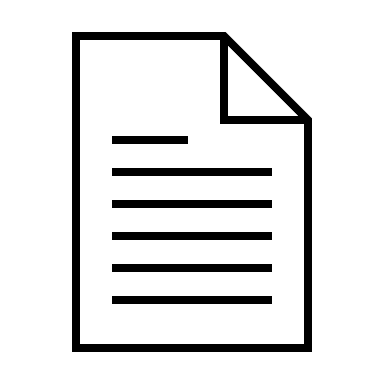 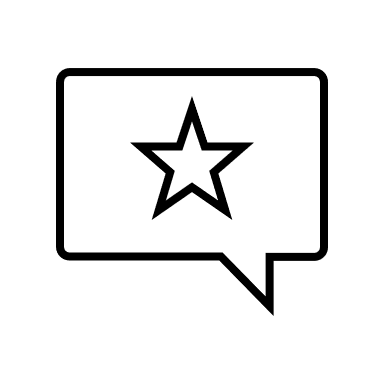 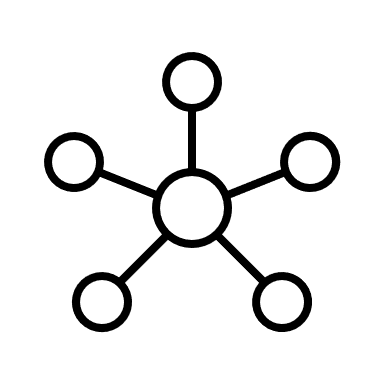 Cliënt meldt zich aan
Sociaal verslag
Automatisch advies leefloon
Op basis van KSZ
Voorlopig 95-99% valide
Non take up
Cliënt
Secundaire NTU
Beleid
Datagestuurde outrech
Primaire NTU
Er komt geen aanvraag tot stand
Administratie
De aanvraag wordt niet afgerond
Tertiaire NTU
Er kan geen aanvraag plaatsvinden
Non take up
Cliënt
Secundaire NTU
Beleid
Datagestuurde outrech
Primaire NTU
Er komt geen aanvraag tot stand
Visie over cliënt
Communicatie
Procedures
Administratie
De aanvraag wordt niet afgerond
Tertiaire NTU
Er kan geen aanvraag plaatsvinden
Non take up
Automatisering
Cliënt
Secundaire NTU
Beleid
Datagestuurde outrech
Primaire NTU
Er komt geen aanvraag tot stand
Automatisering
Visie over cliënt
Communicatie
Procedures
Administratie
Automatisering
De aanvraag wordt niet afgerond
Automatisering
Tertiaire NTU
Er kan geen aanvraag plaatsvinden
Contact?
Marjolijn De Wilde
0494/94.95.36
dewildesdo@gmail.com
https://sites.google.com/view/dewildesdo/homegende weken plan ik met ieder van jullie een gesprek en een huisbezoek in.
Gelieve te reageren als u dit bericht hebt gelezen. 

Met vriendelijke groeten, [voornaam].